Feature Selection
Dr. Gheith Abandah
1
Definition
Feature selection is typically a search problem for finding an optimal or suboptimal subset of m features out of original M features.
Benefits:
For excluding irrelevant and redundant features,
it allows reducing system complexity and processing time,
and often improves the recognition accuracy. 
For large number of features, exhaustive search for best subset out of 2M possible subsets is infeasible.
2
Feature Set
3
Selection Algorithms
Generally be classified according to the criterion function used in searching for good features.
Wrapper algorithm: the performance of the classifier is used to evaluate the feature subsets.
Filter algorithm: some feature evaluation function is used rather than optimizing the classifier’s performance.
Wrapper methods are usually slower than filter methods but offer better performance.
4
Best Individual Features
Select best individual features. A feature evaluation function is used to rank individual features, then the highest ranked m features are selected.
Although these methods can exclude irrelevant features, they often include redundant features.

“The m best features are not the best m features”
5
Best Individual Features
Examples:
Scatter criterion 
Symmetric uncertainty
6
Scatter Criterion
7
Scatter Criterion
8
Scatter Criterion
9
Symmetric Uncertainty
10
Symmetric Uncertainty
11
Search Algorithms
Sequential < O(M2)
Forward selection, e.g.,
Fast correlation-based filter (FCBF)
Minimal-redundancy-maximal-relevance (mRMR) 
Backward selection
Bidirectional
Random
Genetic algorithm, e.g.,
Multi-objective genetic algorithms (MOGA)
12
Fast Correlation-Based Filter
13
Fast Correlation-Based Filter
14
Minimal-Redundancy-Maximal-Relevance
15
Minimal-Redundancy-Maximal-Relevance
16
Minimal-Redundancy-Maximal-Relevance
17
Non-dominated Sorting Genetic Algorithm
Use NSGA to search for optimal set of solutions with two objectives:
Minimize the number of features used in classification.
Minimize the classification error.
18
Pareto-Optimal Front
19
Classification Accuracy
20
Classification Accuracy
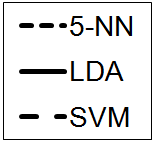 21